Ferro-to-antiferromagnetic transition in Gd(Fe,Ni)Si
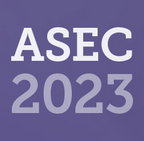 Roman Mukhachev   email: r.d.mukhachev@imp.uran.ru
Alexey Lukoyanov, Anatoly Kuchin, Sergey Platonov, Aleksey Volegov, Vasilii Gaviko, Mari Yakovleva

M.N. Mikheev Institute of Metal Physics of Ural Branch of Russian Academy of Sciences, Yekaterinburg, Russia
Ural Federal University named after the first President of Russia B.N. Yeltsin, Yekaterinburg, Russia
The 4th International Electronic Conference on Applied Sciences,
27 Oct–10 Nov 2023
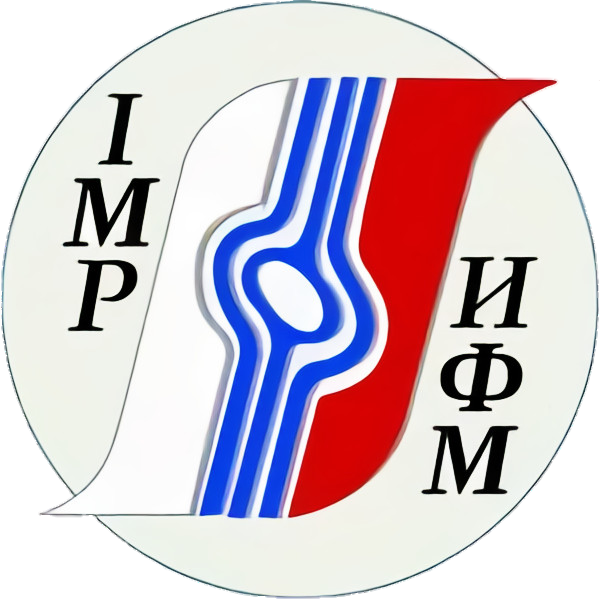 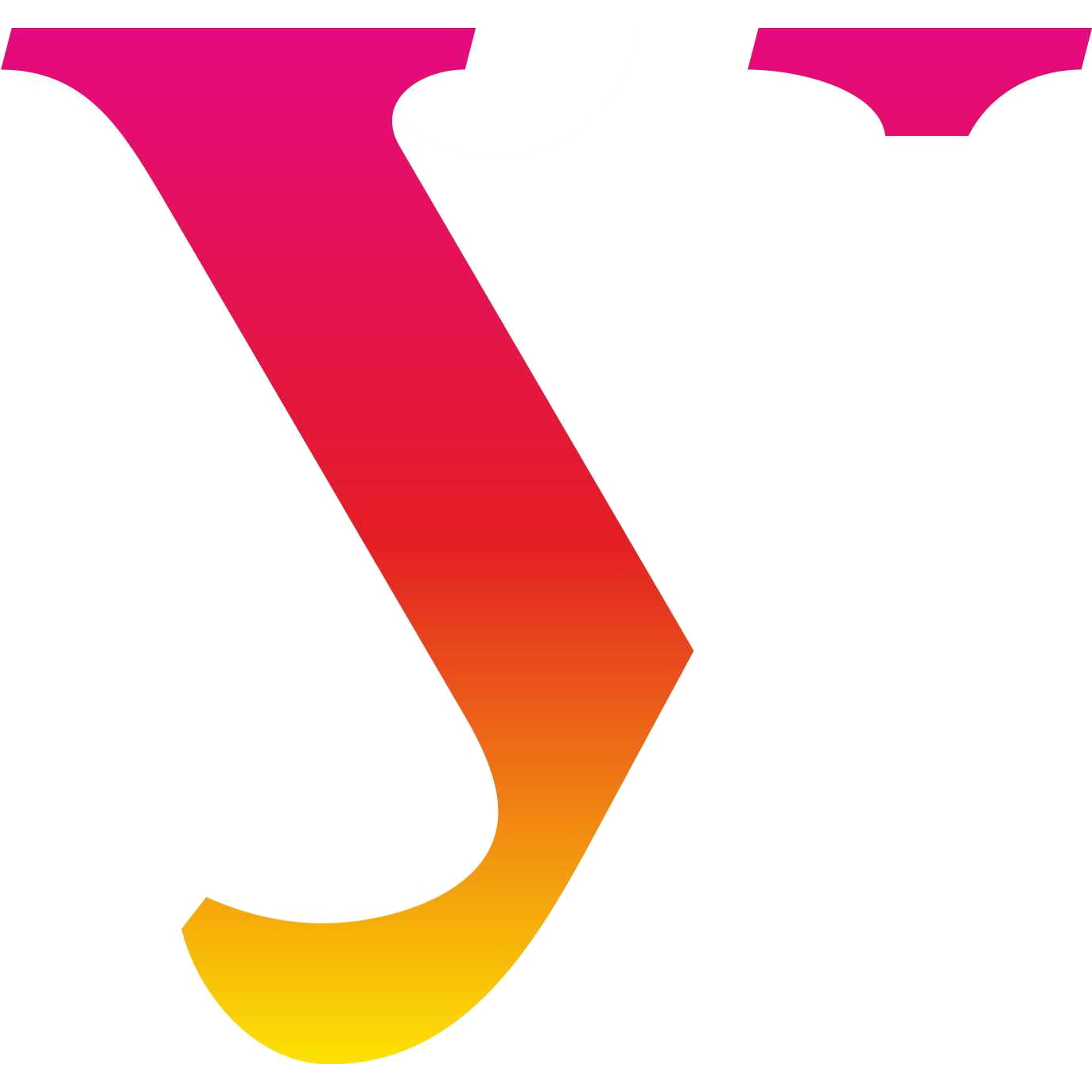 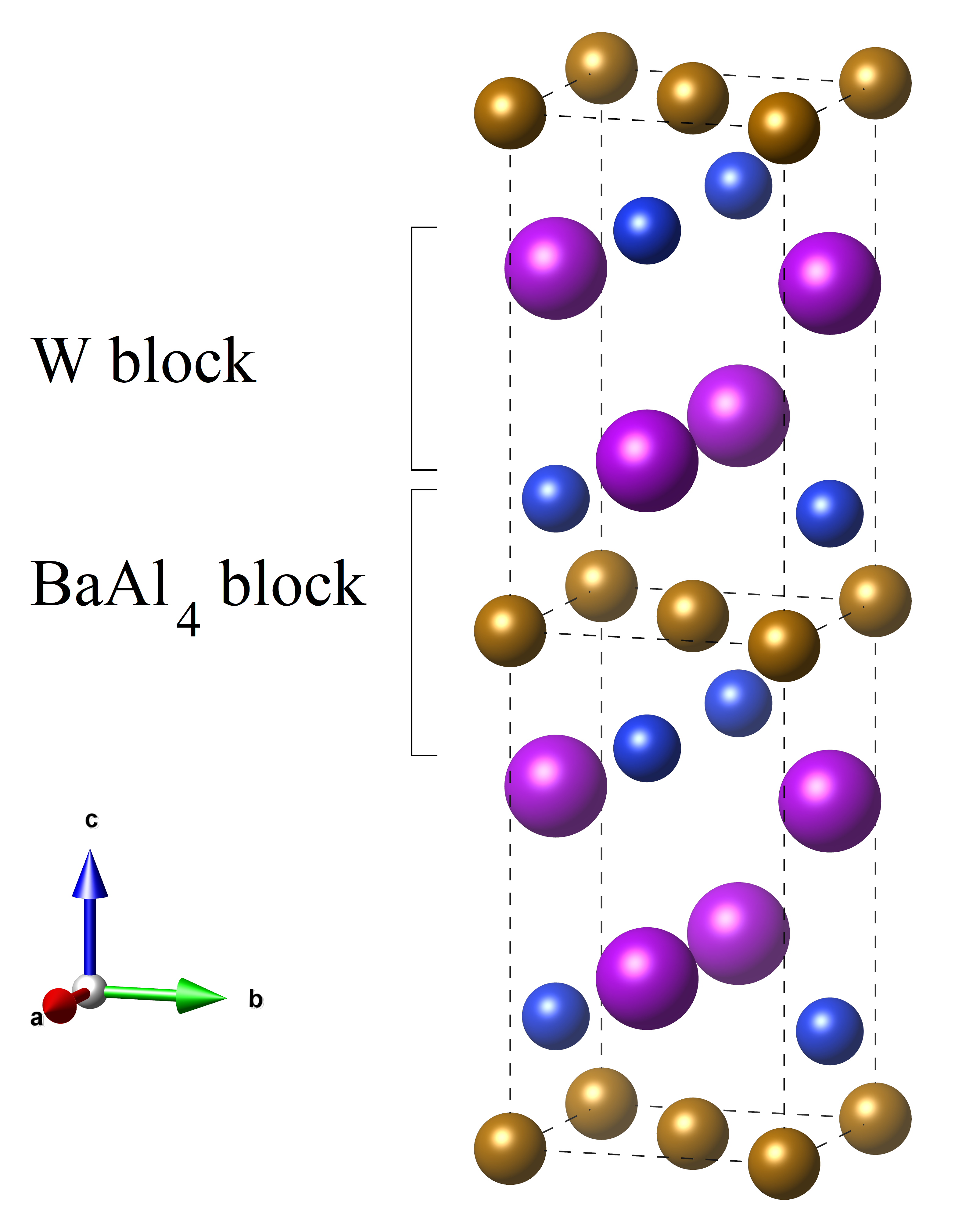 Crystal structure of GdFe1-xNixSi
Gd
Si
Fe/Ni
Diverse local environments in the blocks forming this unit cell: the ‘‘W block’’ and the ‘‘BaAl4 block’’
2
In GdFe1—xNixSi, the Curie temperature TC varies between 104 and 130 K. Magnetocaloric effect (MCE) was found for all GdFe1—xNixSi samples.
Experimental data
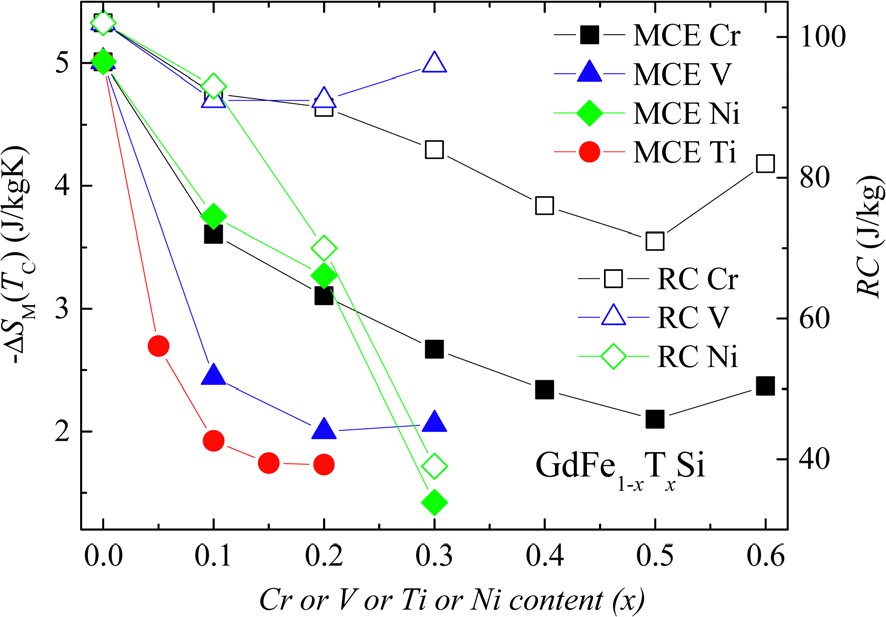 Concentration dependences of the peak value of the change in magnetic entropy - ∆ SM(TC) (solid symbols) and the refrigerant capacity RC (open symbols) in a field changing to 17 kOe.
Concentration dependences of the lattice parameters.
3
In GdFe1—xNixSi, a transition from the ferro- (FM) to antiferromagnetic (AFM) ordering of the Gd moments occurs for x = 0.25 – 0.3.
Ferro- toantiferro-magnetic transition
FM
AFM
Total energy difference ∆ E = |EFM – EAFM| in meV f.u.—1 relative to the lowest magnetic ordering of the Gd moments. The magnetic structure of GdFe1—xNixSi changes from the ferromagnetic for x = 0 – 0.25 to the antiferromagnetic one for x > 0.25. These results are in good agreement with the experimental magnetic measurements. Similarly, for x = 0.75 (appr. from the Pnma structure [J. Solid State Chem. 235, 58 (2016)]), AFM is also found lower than FM in the total energy.
4
Densities of electronic states
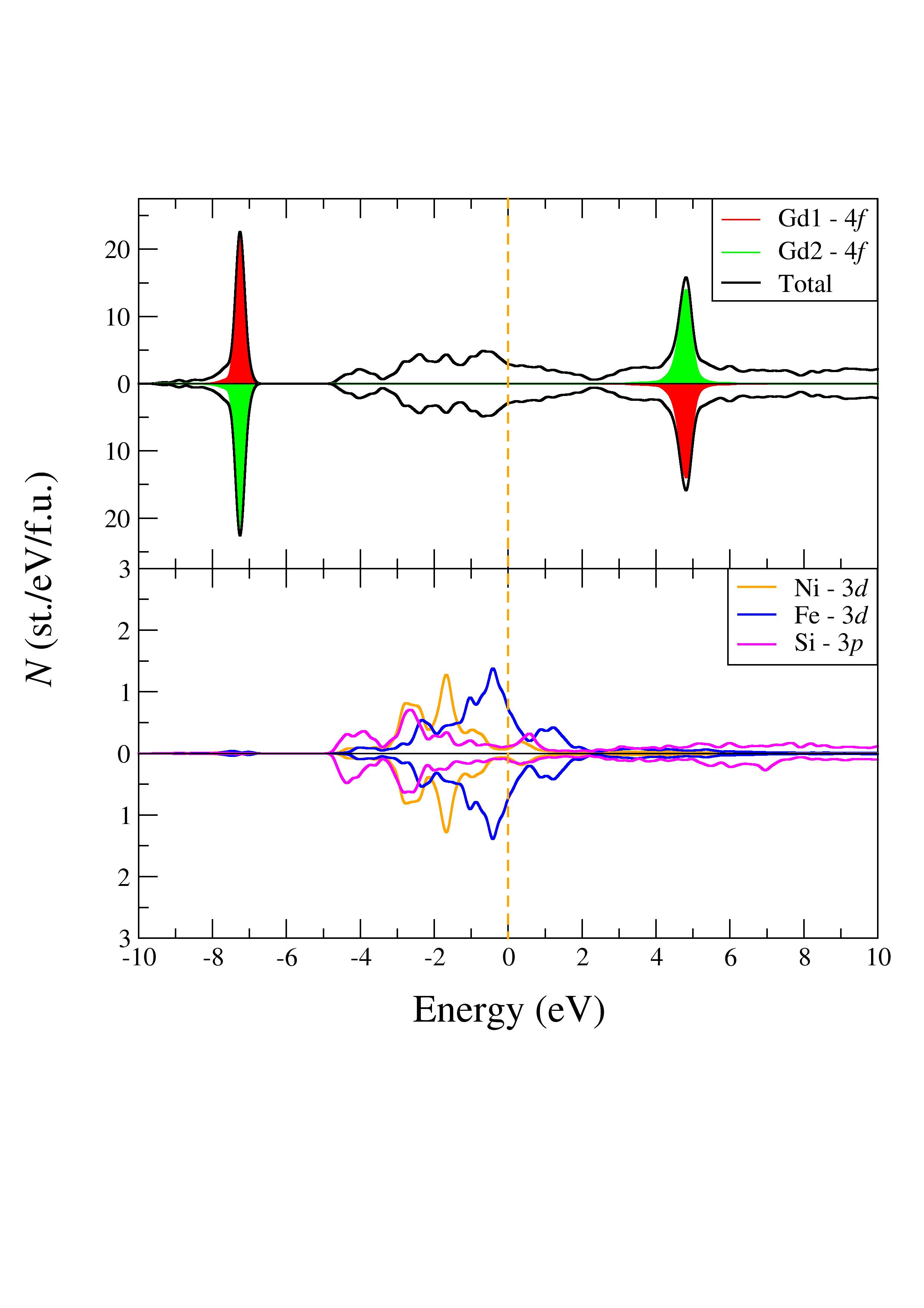 Total and partial densities of electronic states N of GdFe0.75Ni0.25Si with the ferromagnetic ordering (left) and GdFe0.6Ni0.4Si with the antiferromagnetic ordering (right). The Fermi energy EF is shown at zero energy.
5
Conclusions
Ternary intermetallic GdT Si compounds with T – transition metals are proposed to have   a wide range of possible applications, such as magnetocaloric cooling, gas liquefaction and others. The electronic structure and magnetic properties are investigated using the DFT+U method taking into account strong electron correlations in the 4f Gd shell. In this work, for the GdFe1—xNixSi series, the transition from a ferromagnetic (low Ni content) to an antiferromagnetic ordering (x > 0.25) was identified using our first-principles calculations. The results are well supported by the experimental magnetic data.            The results indicate promising prospects of GdT Si which will motivate further research.
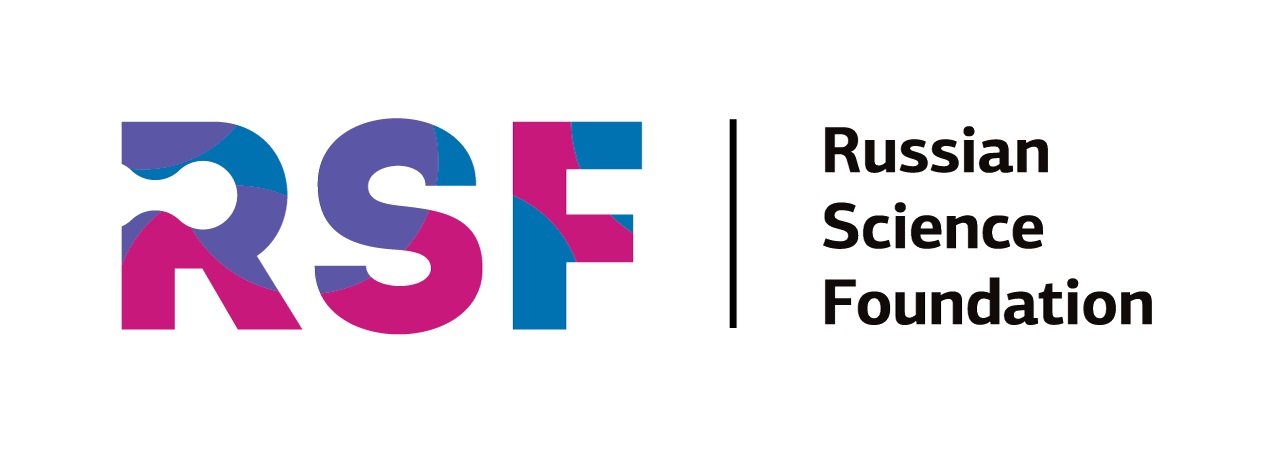 The study is supported by Russian Science Foundation proj. 18-72-10098.
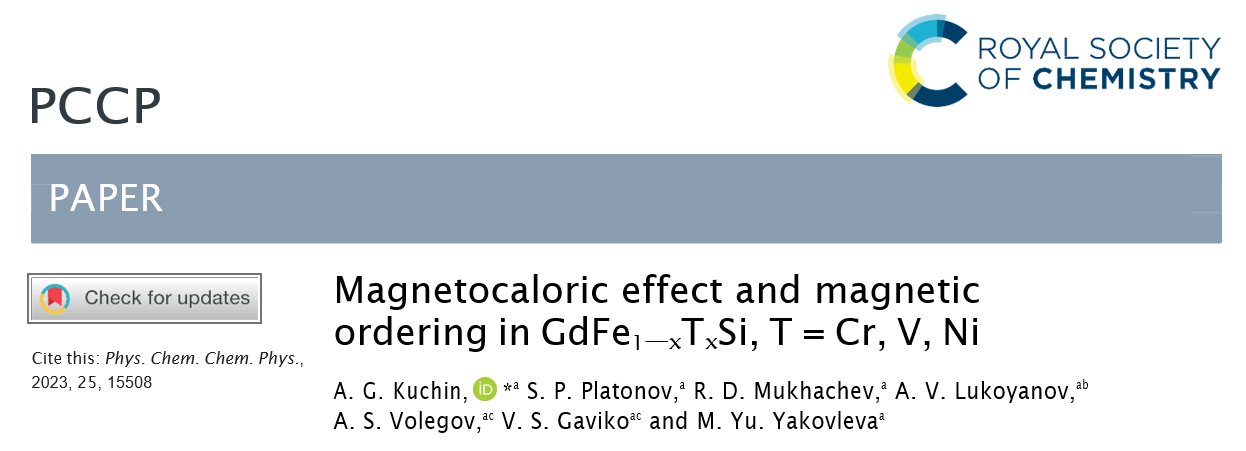 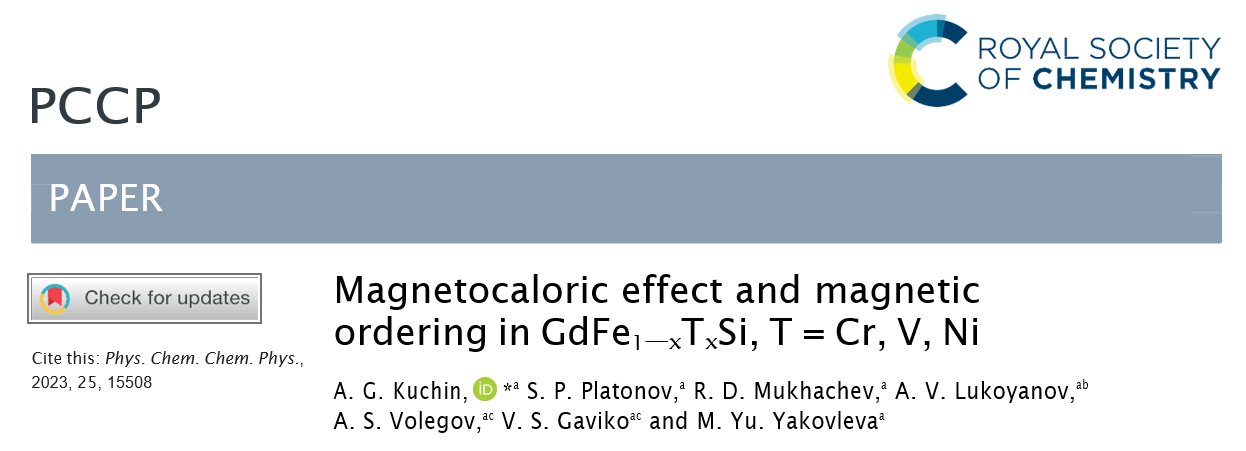 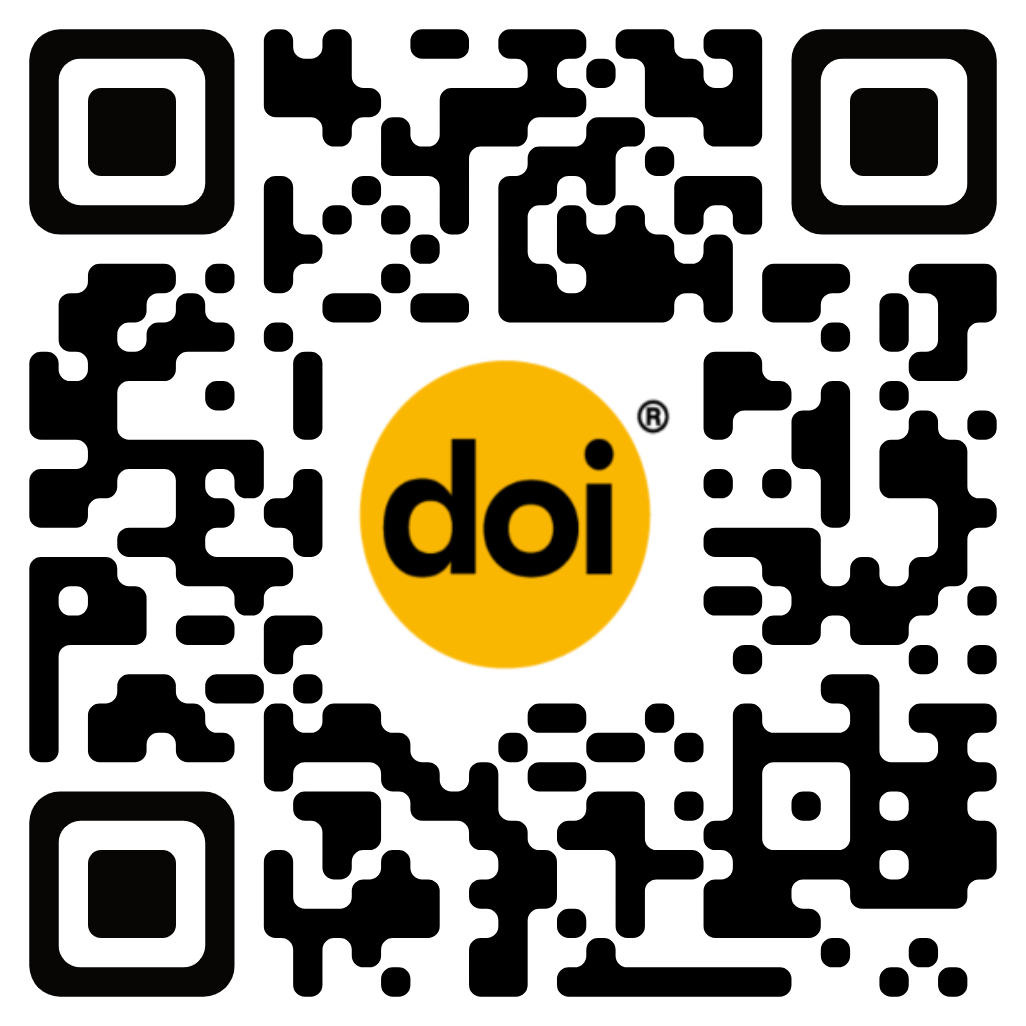 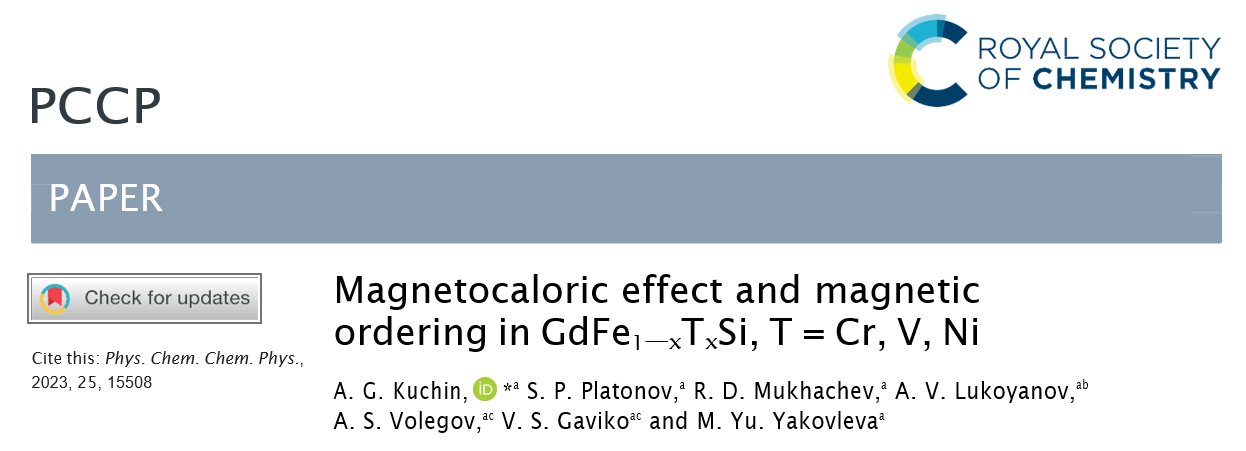 Thank you for your attention!
6